VI. Diagnostic positif Ischémie mésentérique aiguë  occlusive
Début < 3 H
SIAM  3 - 6 H
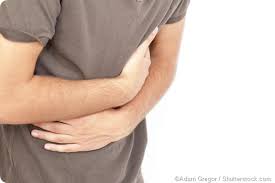 Douleur abdominale 
        aigue intense
Biologie normale 
Facteurs de risques
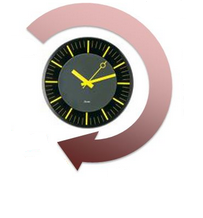 Douleur abdominale aigue intense
Diarrhées sanglantes 
Biologie: 
Lactatémie élevées
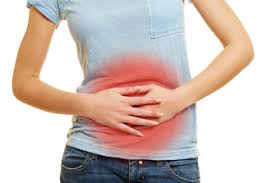 Infarctus 
6 -24 H
Iléus paralytique
 Défaillance multi viscérale
 Biologie: Lactatémie élevées
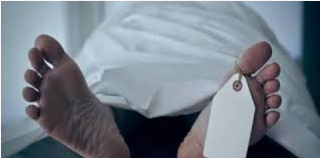 >48h
Décès  du malade
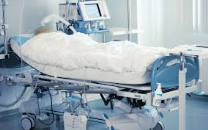 >24h
Péritonite aigue
Choc septique
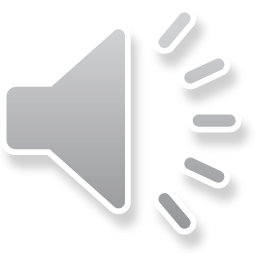 [Speaker Notes: L’ischémie intestinale aigue occlusive est une maladie évolutive,
  Au stade de début,  
 une douleurs abdominale aigue intense 
 un examen clinique normale 
 une biologie normale, 
Au stade d’ischémie aigue correspond  le syndrome d’ischémie aiguë mésentérique (SIAM):  
une douleurs abdominale aigue intense 
des diarrhées sanglantes 
 une augmentation du taux sanguin des lactates: hyperlactatémie  
Au stade tardif  d’infarctus:  
 Un tableau d’occlusion intestinale fonctionnelle fait de douleurs abdominales, des  vomissements, un arrêt des matières et des gaz et un météorisme  
 une défaillance multi viscérale 
 hyperlactatémie  
Après 24h, un tableau de péritonite aigue généralisée avec des signes de choc septique
Sans traitement, l’évolution se fait vers le décès du malade dans les 48 heurs,]
Les ischémies intestinales aiguës non occlusives
Mitsuyoshi 
douleurs abdominale aigue intenses + Iléus paralytique   
Prise de catécholamines, 
un épisode d’hypotension,
 Augmentation des transaminases (TGO, TGP).
ischémies occlusive ou  non occlusive
Diagnostic fort probable
Douleur abdominale aigue + facteur de risque
Diagnostic de confirmation
un angioscanner spiralé de l’abdomen
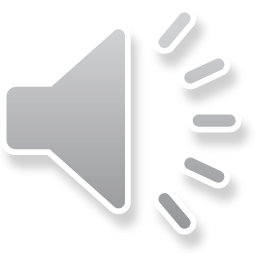 [Speaker Notes: Les ischémies intestinales aiguës non occlusives  touchent des patients hospitalisés en soins intensifs  et dont l’état hémodynamique est précaire (en état de choc),
Mitsuyoshi  a défini quatre critères cliniques devant faire évoquer ce diagnostic ; un 
iléus paralytique  avec des douleurs abdominales aigues intenses
 l’utilisation de catécholamines, 
un épisode d’hypotension,
 l’augmentation des transaminases (TGO, TGP). 
 Dans les deux cas, l’ischémie occlusive ou non occlusive,  le diagnostic  d’ischémie intestinale aigue est envisagé devant une douleur abdominale aigue chez un sujet présentant des facteurs de risque  ( tableau n°1) et la  confirmation du diagnostic repose l’ angioscanner spiralé de l’abdomen.]